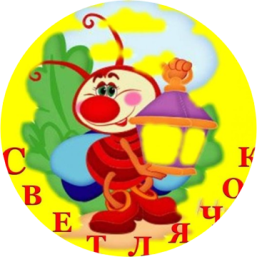 Муниципальное казенное дошкольное образовательное
учреждение Ханты-Мансийского района
«Детский сад  «Светлячок» д. Шапша»
Интерактивная игра для детей  с ОВЗ
«Весёлое путешествие»
Выполнила: Торопыгина Н.А., педагог-психолог
Д.Шапша, 2021
Содержание
Найди фигуру  Определи время года  Сколько всего зверей
Запомни цвета
Найди цвет
Найди маму теленка
Запомни фрукты  Найди яблоко
Найди фигуру
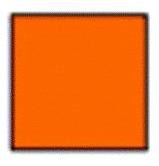 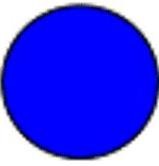 Попробуй еще раз
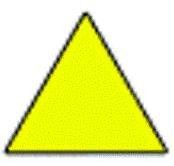 Круг
Попробуй еще раз
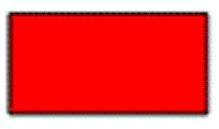 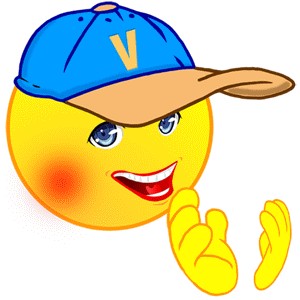 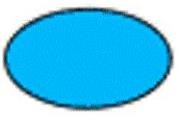 Попробуй еще раз
Попробуй еще раз
Вернуться к содержанию
Определи время года
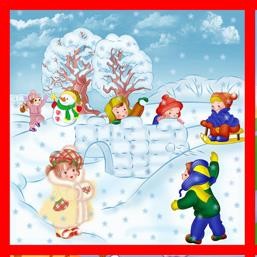 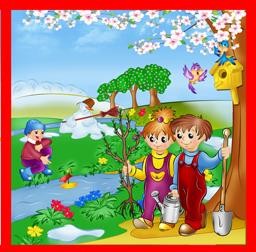 Попробуй еще раз
Зима
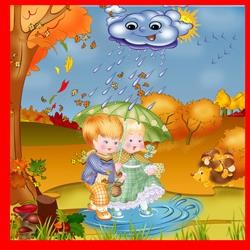 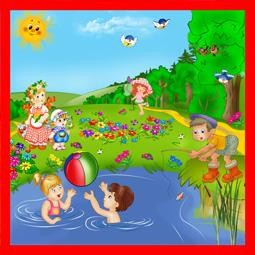 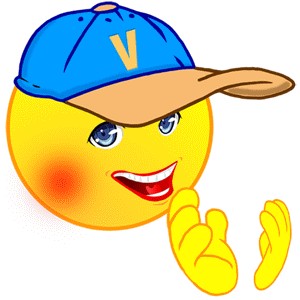 Попробуй еще раз
Попробуй еще раз
Вернуться к содержанию
Сколько всего зверей

2
Посчитай еще раз

3
Посчитай еще раз
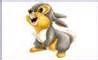 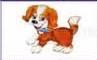 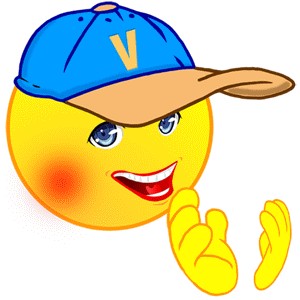 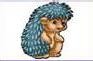 5
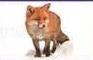 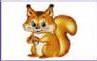 Вернуться к содержанию
Запомни цвета
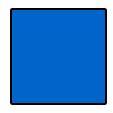 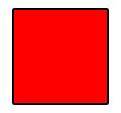 Красный
Синий
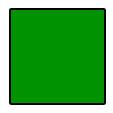 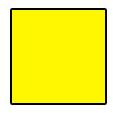 Зеленый
Желтый
Вернуться к содержанию
Найди цвет
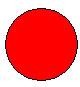 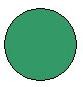 П
з
П
опробуй еще ра
опробуй еще раз
Желтый
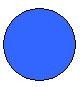 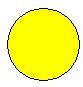 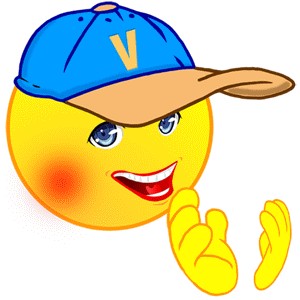 П
з
опробуй еще ра
Вернуться к содержанию
Найди маму теленка
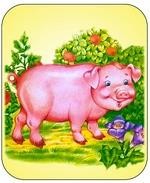 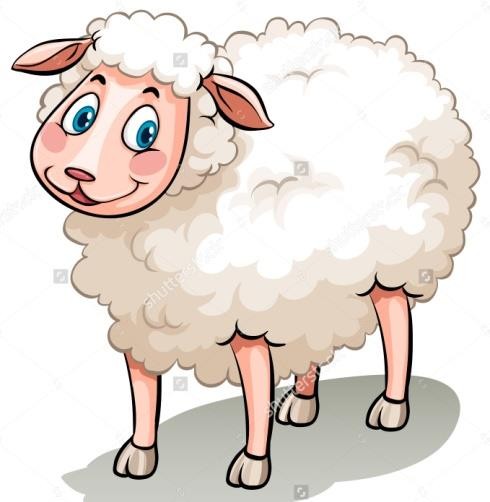 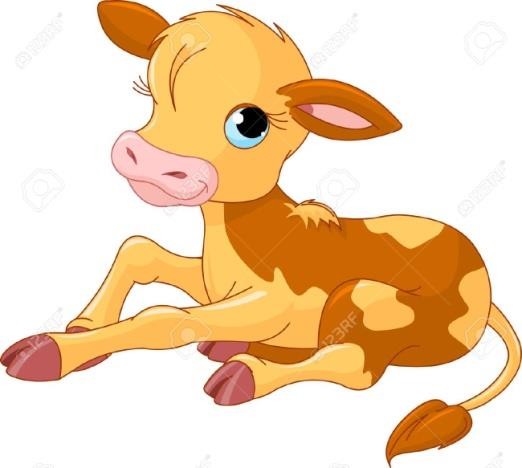 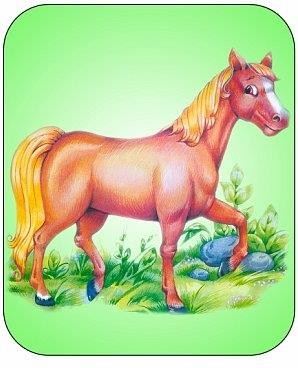 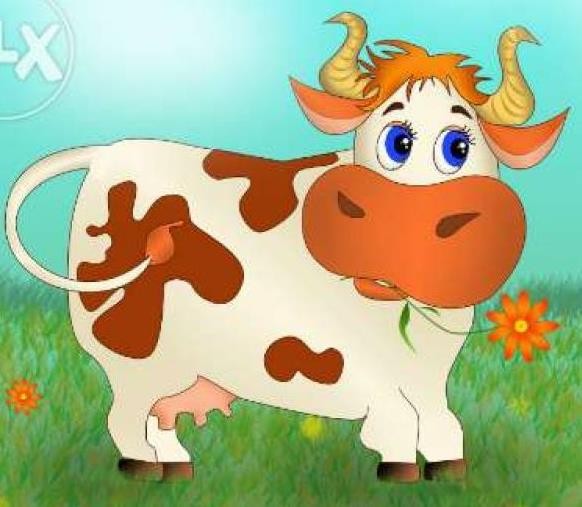 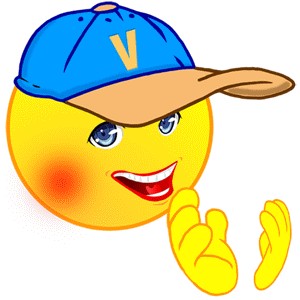 Вернуться к содержанию
Запомни фрукты
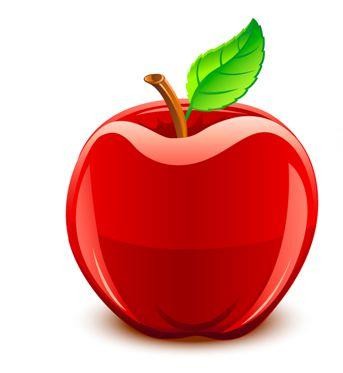 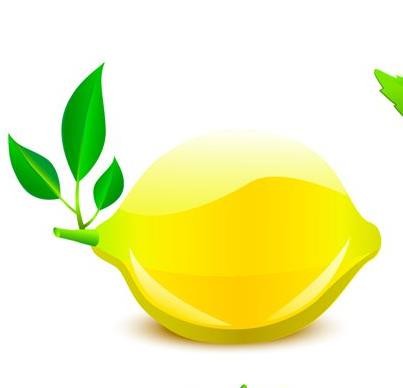 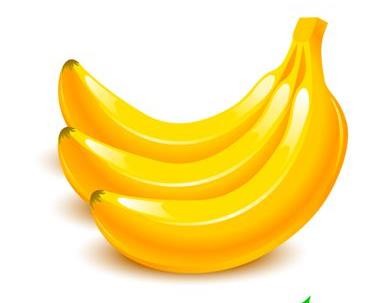 Яблоко
Банан
Лимон
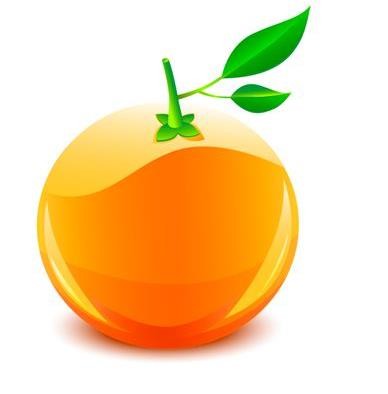 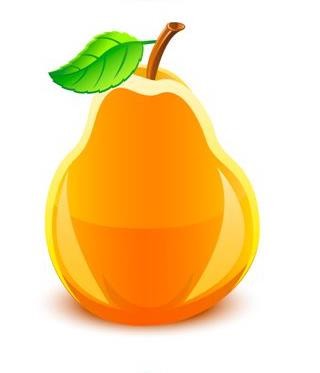 Груша
Апельсин
Вернуться к содержанию
Найди яблоко
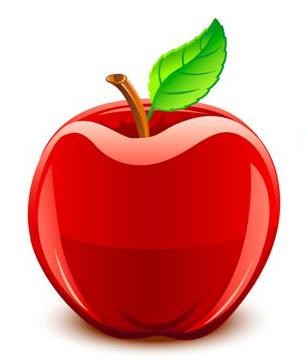 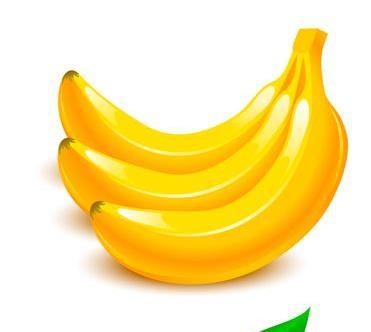 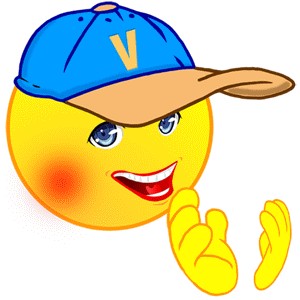 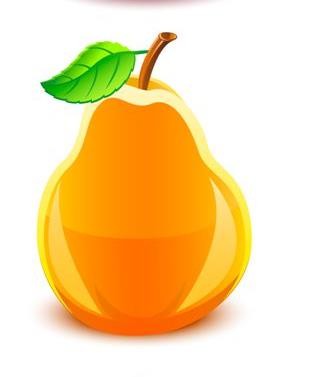 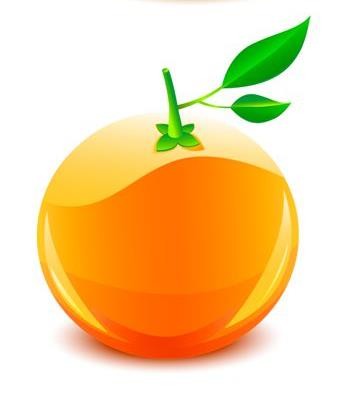 Вернуться к содержанию
Ты большая умница!!!
Поиграй еще!!!
Вернуться к содержанию